Lesson One:Kinds of Sentences
P
Today we’re going to learn about the different kinds of sentences.
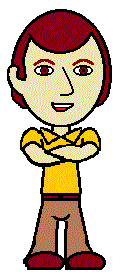 There are four different kinds of sentences.
A declarative sentence is a sentence that states an idea.
A declarative sentence will end with a period (.).
An interrogative sentence is a sentence that asks a question.
An interrogative sentence will end with a question mark (?).
An exclamatory sentence is a sentence that shows strong emotion.
An exclamatory sentence will end with an exclamation point (!).
An imperative sentence is a sentence that gives a direct order or command.
An imperative sentence will usually end with a period (.).
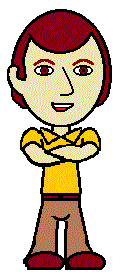 Let’s look at some examples.
What kind of sentences are these?
I like that green turtle.
Millie realized that her hair was missing.
My monkey randomly showed up to watch television with me last night.
Kurt knew the socks where just too large.
All of these sentences are declarative.
They each state an idea without asking a question, showing strong emotion, or giving an order.
Notice that all of the declarative sentences end with a period (.).
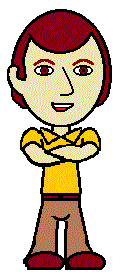 Let’s look at some examples.
What kind of sentences are these?
Do you know the muffin man?
Dude, why is your gravy in my shoe?
Did you wash the old bucket last night?
Where did you find those toenail clippings?
All of these sentences are interrogative.
They each ask a question.
Notice that all of the interrogative sentences end with a question mark (?).
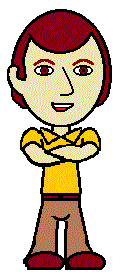 Let’s look at some examples.
What kind of sentences are these?
I had no idea you were in my locker!
My, what a wonderful handkerchief you have!
He looks just like a little sasquatch!
My left arm is stuck in your ear!
All of these sentences are exclamatory.
They each should be spoken or read with strong emotion.
Notice that all of the imperative sentences end with an exclamation point (!).
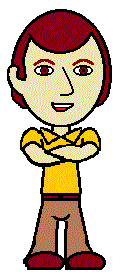 Let’s look at some examples.
What kind of sentences are these?
Look at the next question.
Remember to wear clean underpants.
Follow your dreams.
Run as fast as you can!
All of these sentences are imperative.
They each give a command.
Notice that the first three imperative sentences end with a period (.).
Notice that the last imperative ends with an exclamation point (!) because it should be spoken or read with strong emotion.
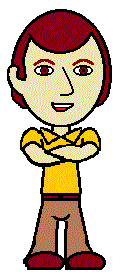 The Endof Lesson One
Now go out and attack those sentences like the ninja English warrior you are.
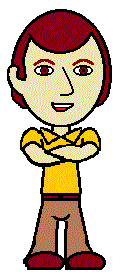